Mein Leben in Quadraten
Ein 90 Jahre langes Leben - dargestellt in Monatsquadraten
(zum Selbstausfüllen)
1
5
50
55
10
60
15
65
20
25
70
30
75
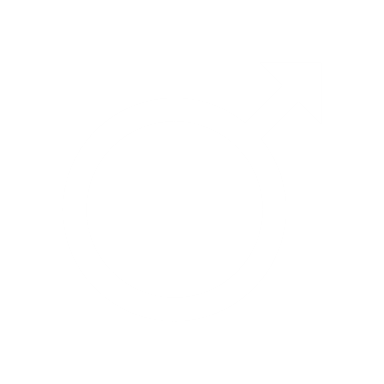 80
35
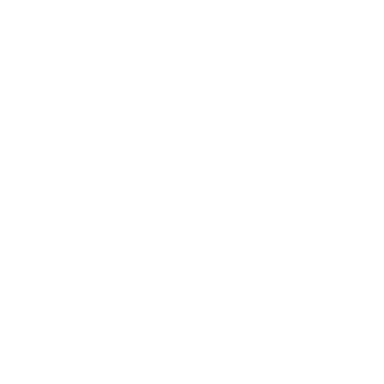 85
40
45
90
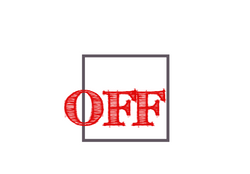 Die beiden rot markierten Quadrate stellen die Lebenserwartung deutscher Männer und Frauen für in 2021 Neugeborene dar.             (Quelle: Statistisches Bundesamt)
Disclaimer: Eigene Darstellung inspiriert von Tim Urban (waitbutwhy.com)
offtopic.online